Nyquist Stability Criterion
By: Nafees Ahamad 
AP, Department of EECE, DIT University, 
Dehradun
Introduction
Nyquist stability criterion is based on the principle of argument. 
The principle of argument is related with the theory of mapping.
Mapping
Consider a function D(s) = s2 + 1
Let s1 = 2+4j 
So, D(s1) = (2+4j)2+1 = -11+j16 = u+jv 
Therefore any point s1 in s-plane can be mapped in D(s) plane by locating the values of ‘u’ and ‘v’.
Mapped
Im
Im
D(s1)= -11+j16
s1= 2+j4
16
4
2
-11
Re
Re
S-plane
D(s)-plane
Mapping…
Therefore, every point in s-plane maps into one and only one point in D(s) plane.  
Any closed contour in s-plane maps into the closed contour in D(s) plane.
Mapping of closed contour and principle of argument
Mapped
Im
Im
C
Re
Re
S-plane
D(s)-plane
No Poles & Zeros inside the contour ‘C’
Mapping of closed contour and principle of argument…
Mapping of closed contour and principle of argument…
Mapped
Im
Im
C
Re
Re
Zeros
S-plane
D(s)-plane
One Zero inside the contour ‘C’
Mapping of closed contour and principle of argument…
Mapped
Im
Im
C
Re
Re
S-plane
D(s)-plane
Two Zero inside the contour ‘C’
Mapping of closed contour and principle of argument…
Mapped
Im
Im
C
Re
Re
S-plane
D(s)-plane
One pole inside the contour ‘C’
Mapped
Im
Im
C
Re
Re
S-plane
D(s)-plane
Two poles inside the contour ‘C’
Mapping of closed contour and principle of argument…
Nyquist path or Nyquist Contour
Nyquist path or Nyquist Contour …
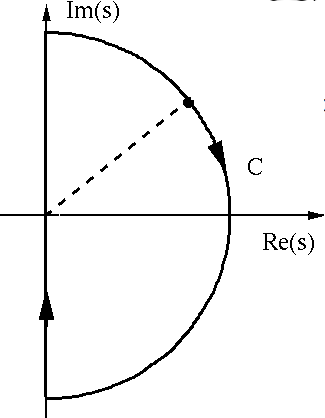 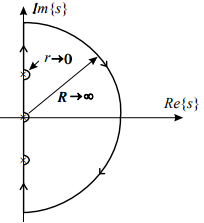 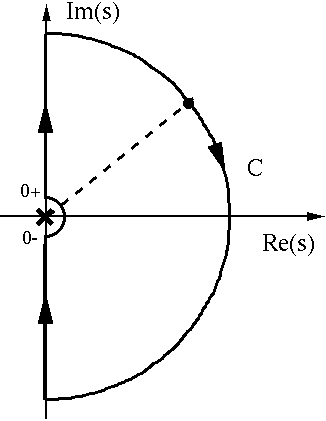 One Poles at origin
Nyquist Criterion
Nyquist Criterion …
Nyquist Criterion …
Im
-1
Re
Nyquist Criterion …
Nyquist Stability Criterion: Statement
Example
Consider the following example

Draw the polar plot: 
Put ω=+0 

Assuming  1>>j0T
Put ω=+∞ 

Assuming   1<<j ∞ T
Separate the real & Im parts 


So, No intersection with jω axis other then at origin and infinity
11/13/2019
By: Nafees Ahmed, EED, DIT, DDun
Example …
Im
Polar plot ⇒ω=+0 to ω=+∞
Plot for variation from ω=-0 to ω=-∞ is mirror image of the plot from ω=+0 to ω=+∞. As shown by doted line.
From ω=-0 to ω=+0 the plot is not complete. The completion of plot depends on the no of poles of G(s)H(s) at origin(Type of the G(s)H(s)).
Re
Nyquist Plot
11/13/2019
By: Nafees Ahmed, EED, DIT, DDun
Closing Nyquist plot from s=-j0 to s=+j0…
The closing angle for different type of sys
11/13/2019
By: Nafees Ahmed, EED, DIT, DDun
Example…
Im
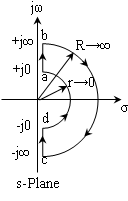 Re
Nyquist Plot
11/13/2019
By: Nafees Ahmed, EED, DIT, DDun
Example…
No of roots of characteristic equation having + real part(Z) are given by

N=0 	As point -1+j0 is not encircled by the plot 
P=0         (Poles of G(s)H(s) having + real parts)

No of roots of characteristic equation (Z) with +ve real part = 0  
Hence, closed loop system is stable
11/13/2019
By: Nafees Ahmed, EED, DIT, DDun
Thanks